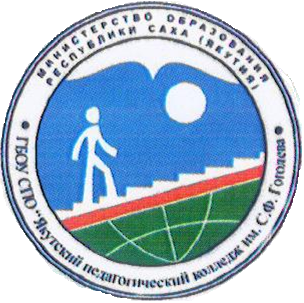 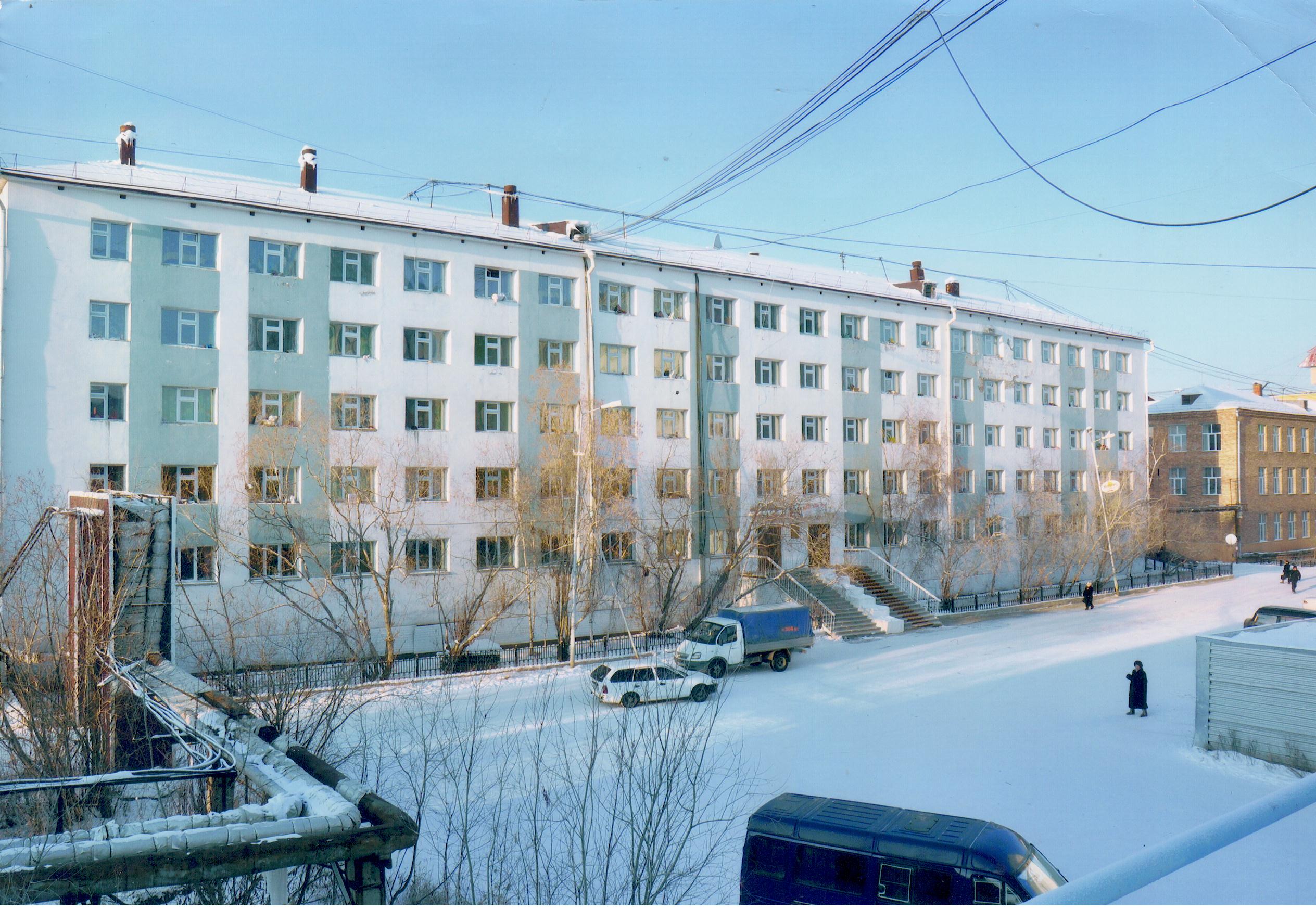 105 –летие  ЯПК
Ветераны  общежития  Якутского
педагогического колледжа 
им. С.Ф.Гоголева
Копылова Клавдия Иннокентьевна
В  1996 году разработана Концепция общежития Дом Доброты 
 под руководством директора педагогического  колледжа, Заслуженного учителя РФ,  Заслуженного учителя РС(Я), Отличника просвещения РСФСР, Учителя учителей РС(Я), кавалера Ордена им. А.С.Макаренко, педагога-стипендиата Международного детского фонда «Дети Саха - Азия», ветеран труда 
 Копыловой Клавдии Иннокентьевны
Петрова Капиталина Семеновна
Заведующая общежитием Дом Доброты и воспитатель Якутского педагогического училища  №1 с 1996 по 2009 годы   
Отличник просвещения РСФСР, ветеран труда.
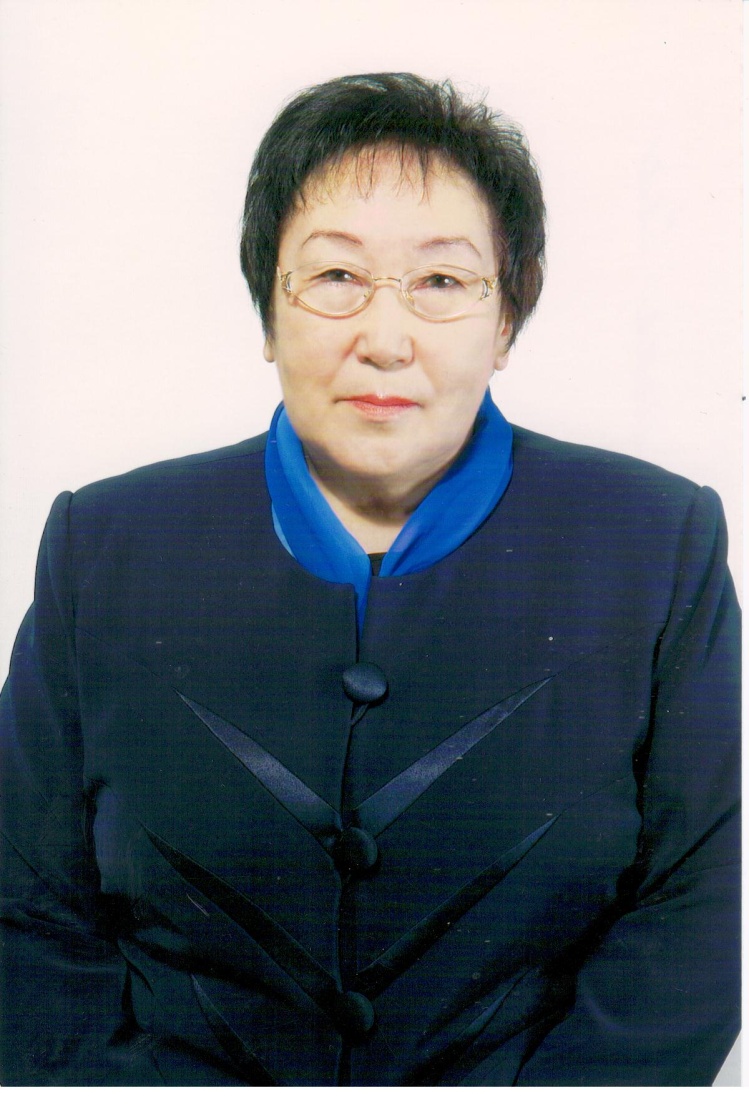 Андросова Софья Дмитриевна
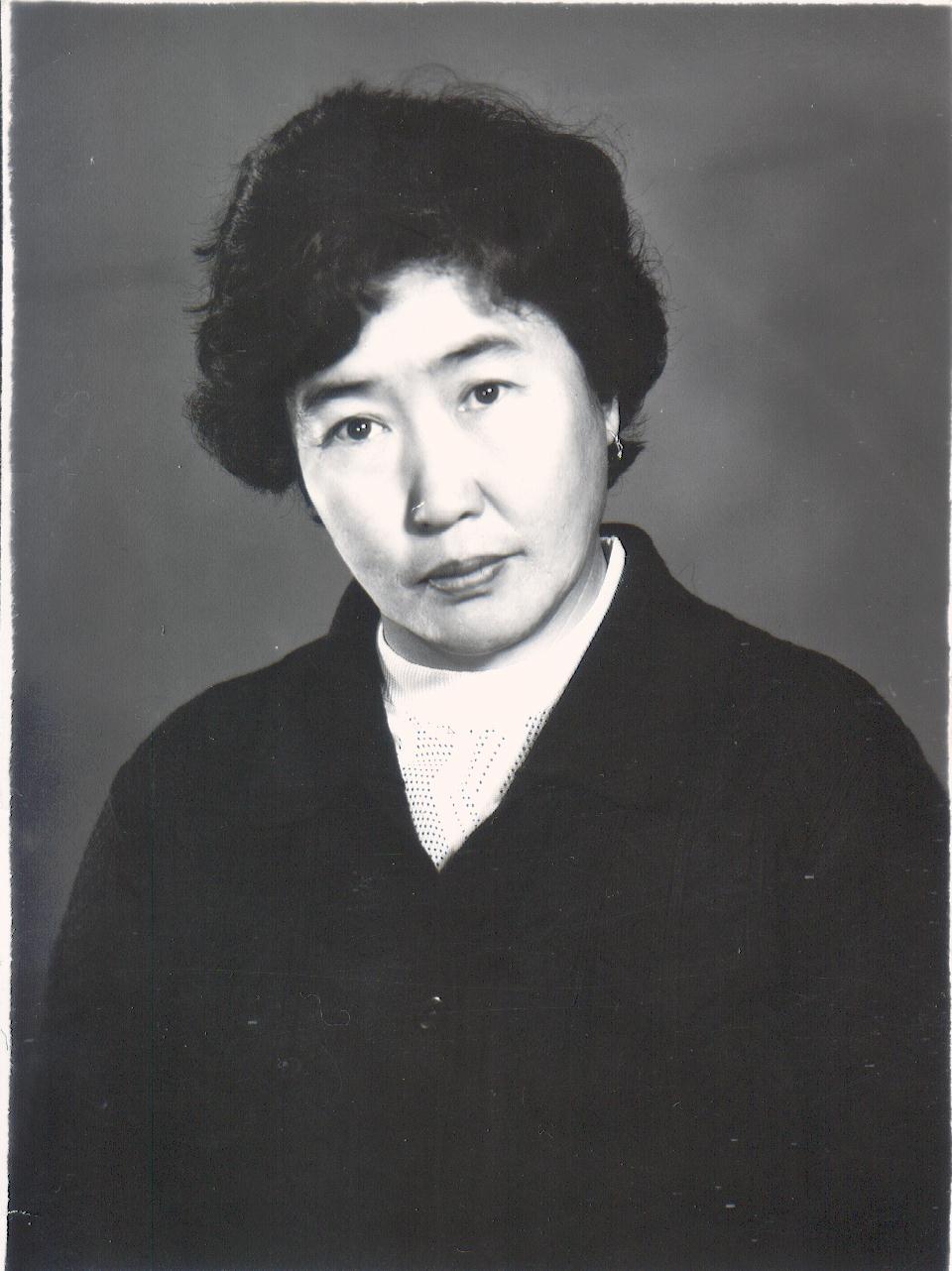 Заведующая и воспитатель общежития Якутского педагогического училища №1
Отличник образования РС(Я), ветеран труда.
Бурнашева Капиталина Прокопьевна
Проработала  33 года заведующей  общежитием  и воспитателем Якутского педагогического колледжа №2 
Отличник  просвещения РСФСР
Почетный ветеран образования РС(Я), ветеран труда
Ефимова Надежда Романовна
18 лет работала воспитателем общежития Якутского педагогического училища №1
Отличник образования РС(Я), ветеран труда
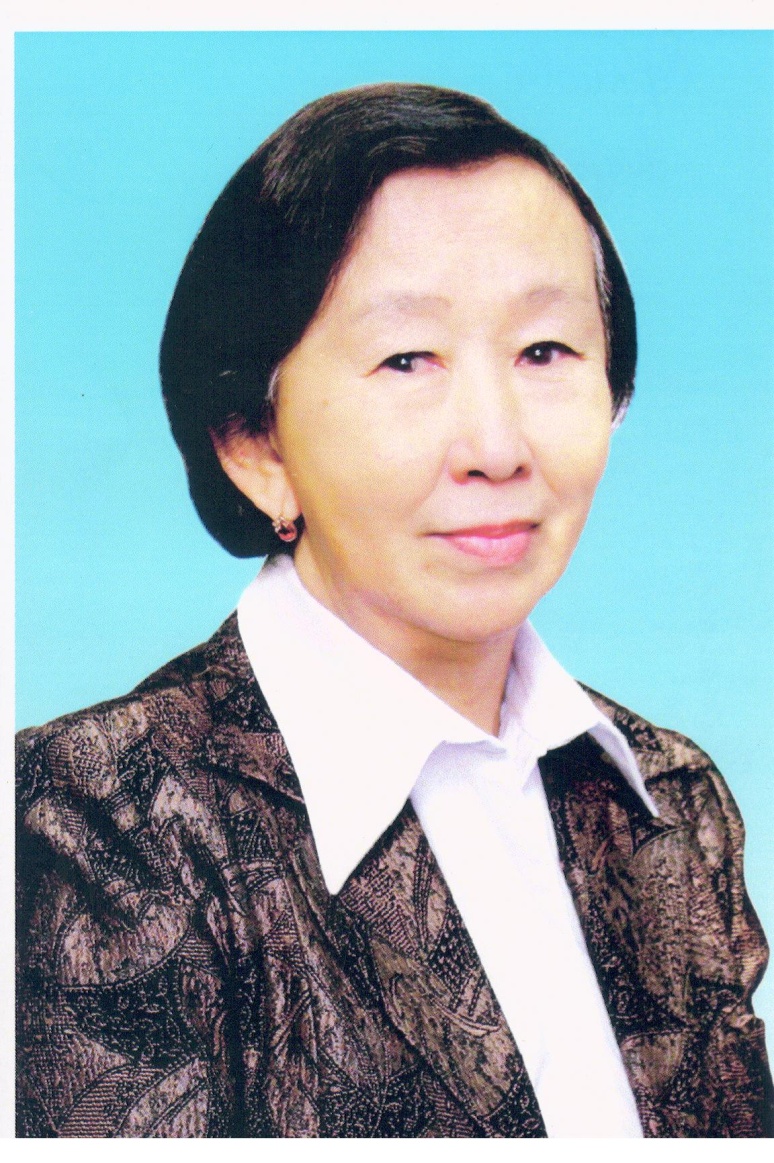 Попова альбина Гаврильевна
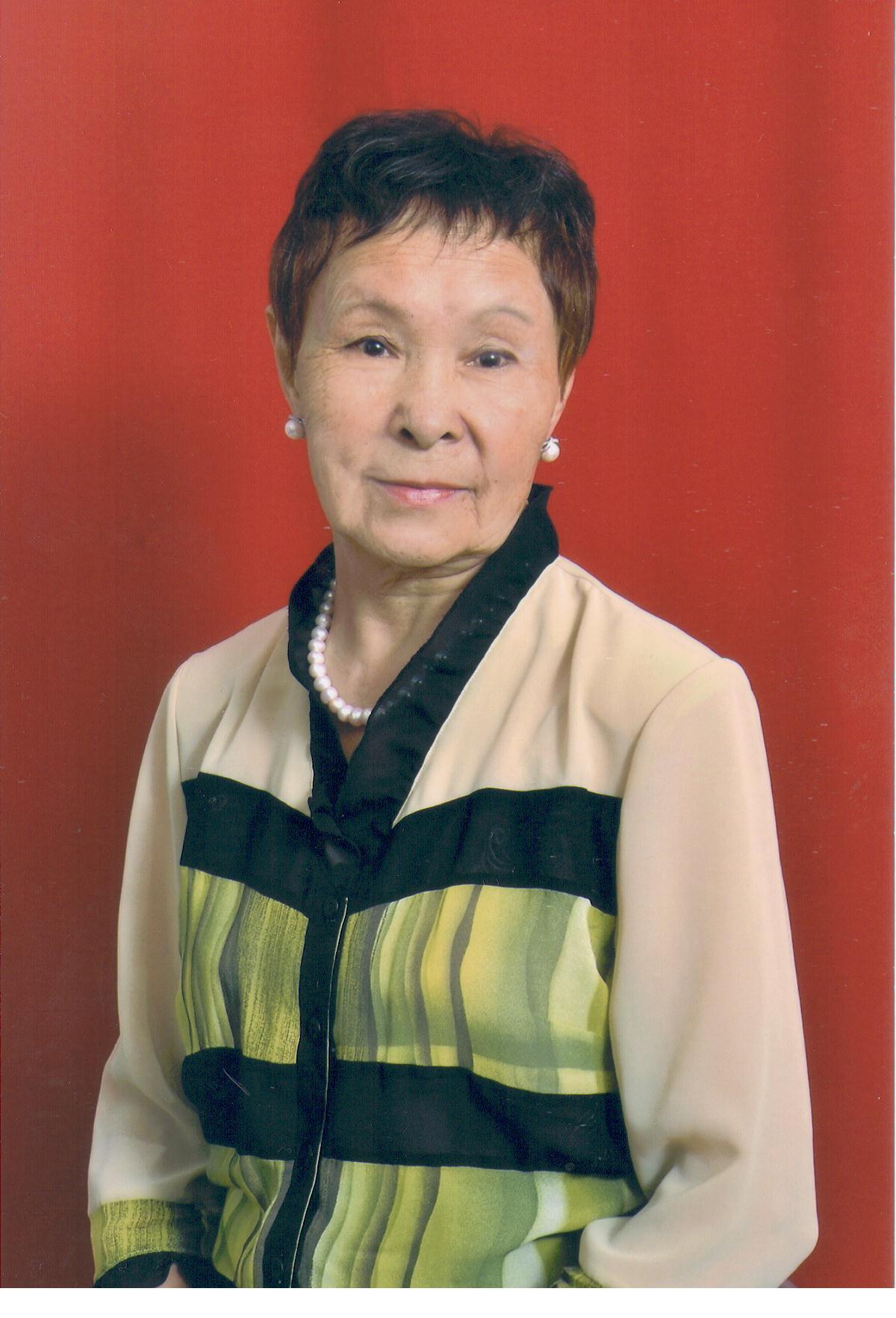 32 года работала воспитателем Якутского педагогического колледжа№2
Отличник профессионального образования РС(Я) 
Почетный ветеран РС(Я)
Почетный гражданин Верхневилюйского улуса
награждена Знаком «Лучший воспитатель» ЦК ВЛКСМ и ВЦСПС , ветеран труда.
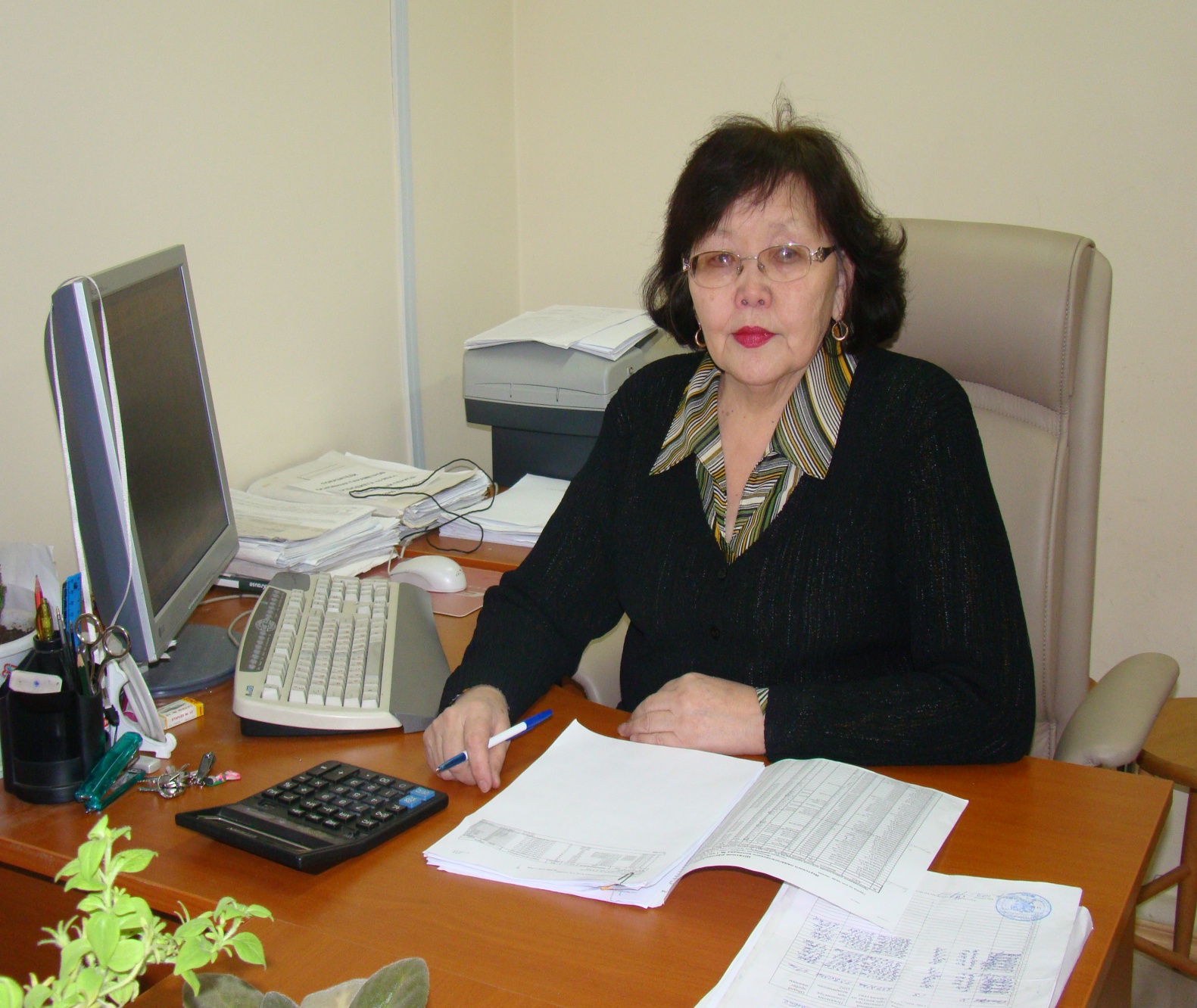 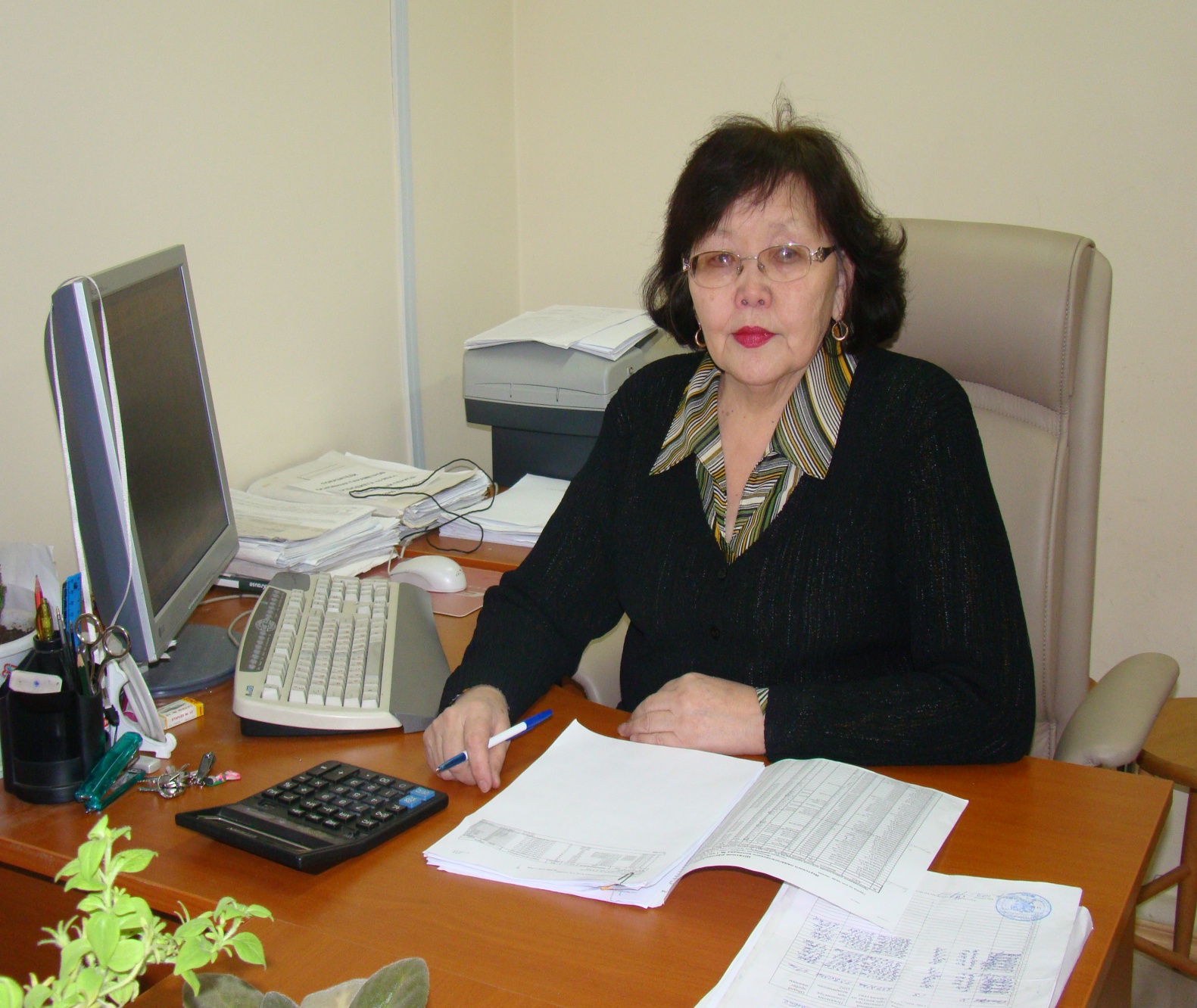 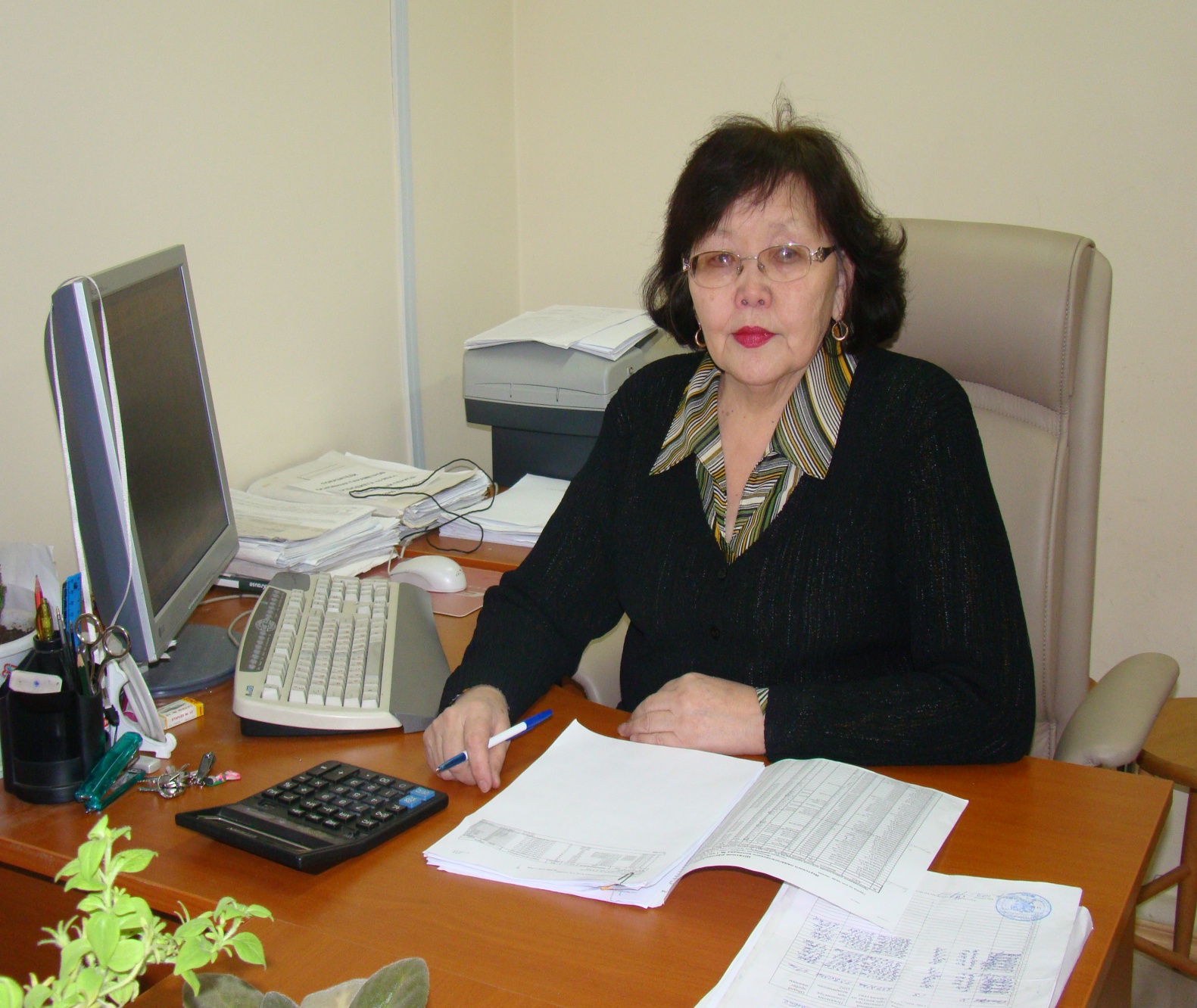 Семенова Мария Ефремовна
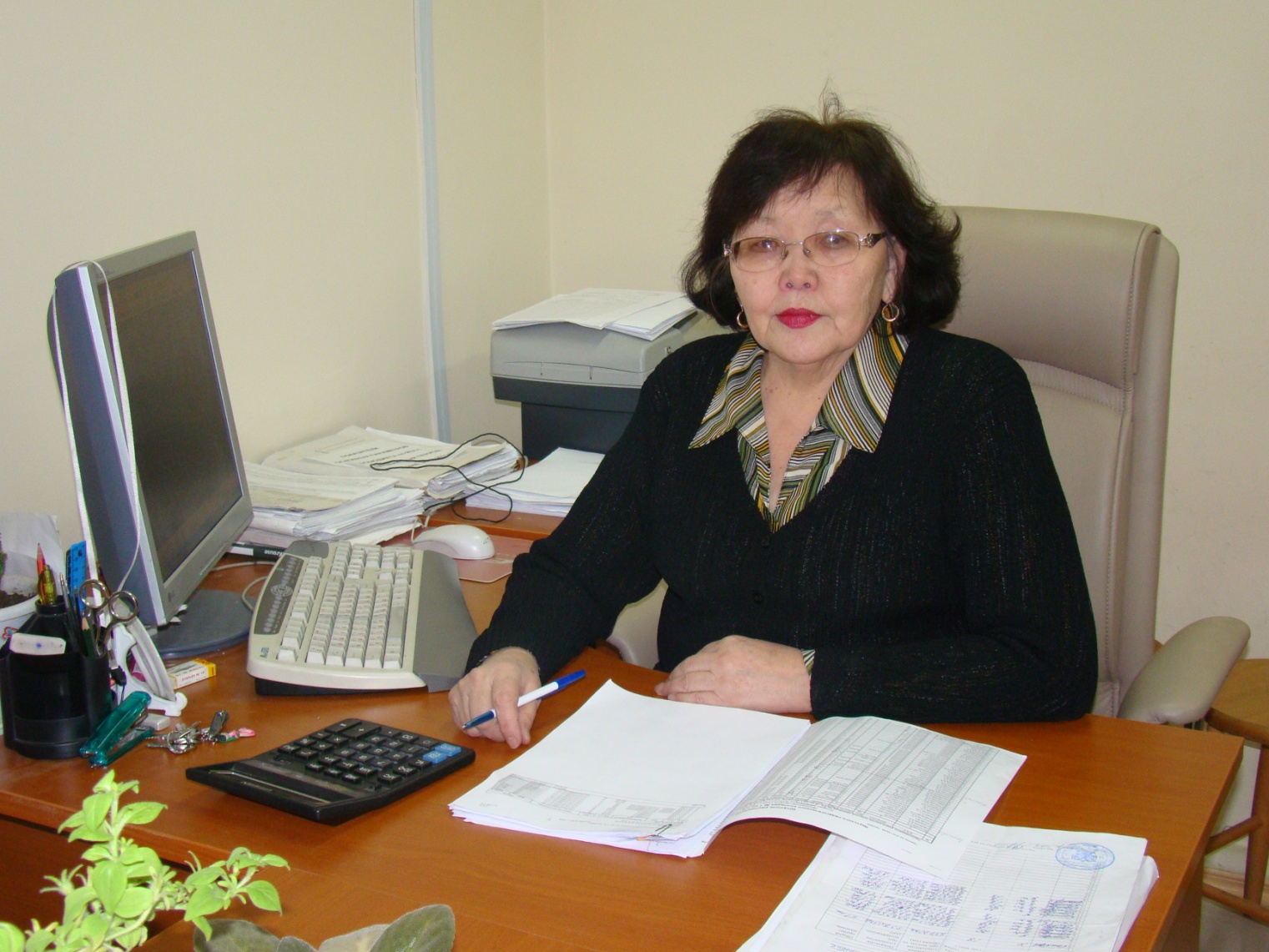 27 лет проработала главным бухгалтером, экономистом в ЯПК
Отличник просвещения РСФСР
Почетный работник средне - профессионального образования Российской Федерации, ветеран труда
Черепанова Альбина Андреевна
Заместитель директора по хозяйственной части с 2005 по 2015 годы 
Отличник образования РС(Я)
Отличник средне – профессионального образования РС(Я) 
«Лучший домоуправ 2003 и 2004 года» г. Якутска, ветеран труда
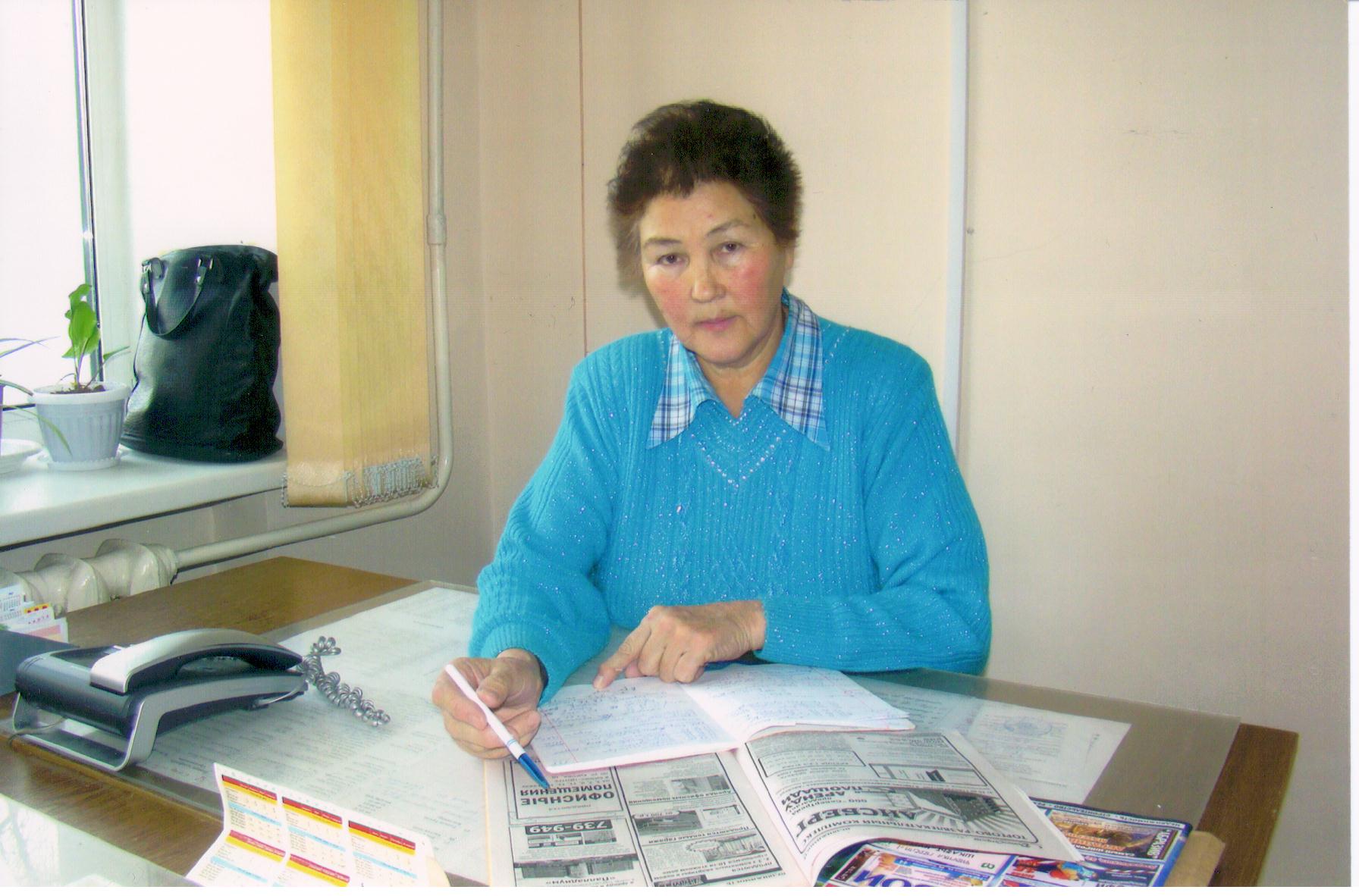 Ермолаева Мария Ивановна
Комендант общежития с 1988 по 2010 годы
Награждена Почетной грамотой МО РФ  
Почетный ветеран МО РС(Я)
Ветеран труда
Работает по  настоящее время
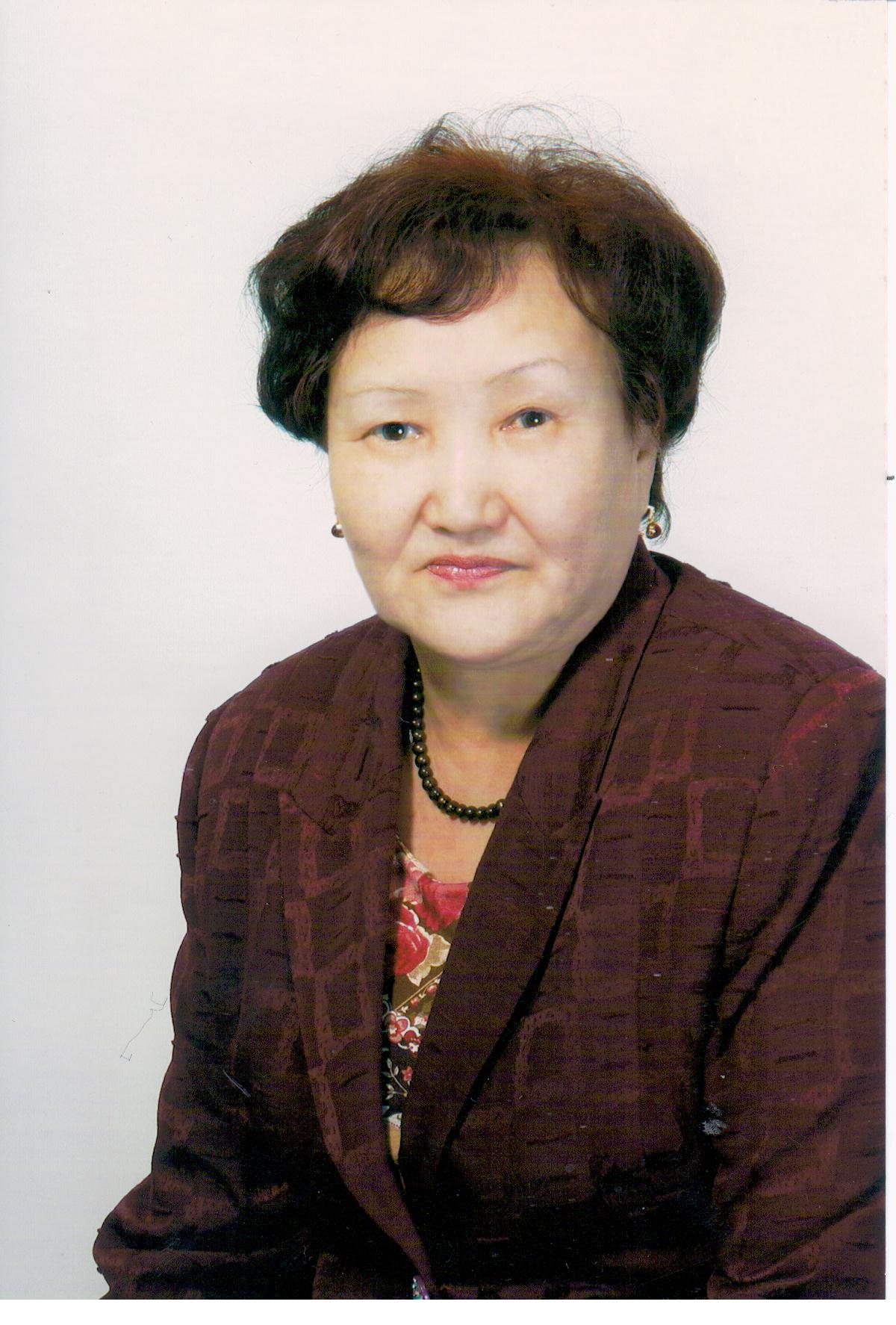 Ермолаев Анатолий Николаевич
Работал в ЯПК 
с 1997 года по 2006 год
Кавалер ордена Трудовой Славы III степени 
Ветеран труда РФ
Семенов Семен Николаевич
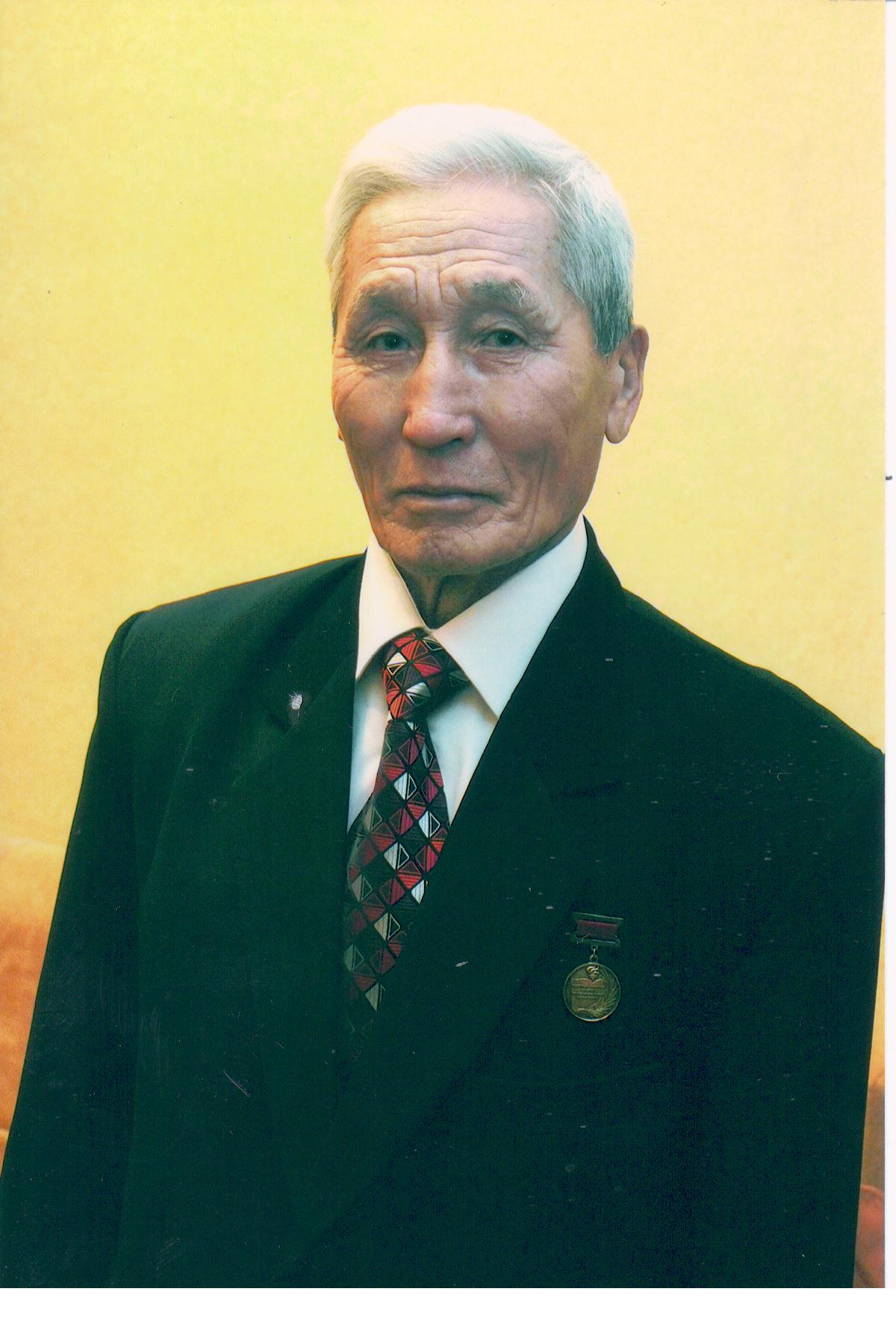 Работал  водителем в колледже   с 1966 по 2015 год  
Почетный работник средне-профессионального образования РФ 
Почетный работник автомобильного транспорта РС(Я)
Почетный работник –ветеран профтехобразования РС(Я), ветеран труда
Макаров Михаил Константинович
Столяр Якутского педагогического училища №1 с 1989 года по 2007 год
Ветеран войны и труда
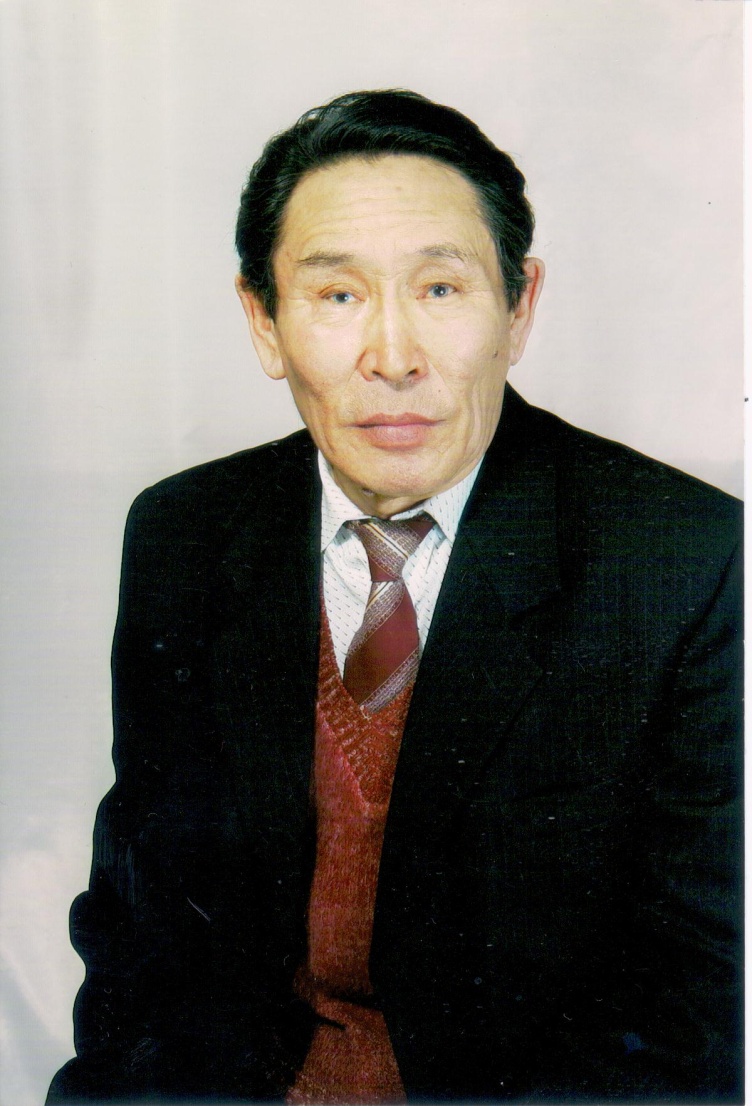 Федорова Люция Никитична
Помощник  воспитателя общежития Якутского педагогического колледжа №2 
    с 2008 по  2014 годы
Ветеран труда
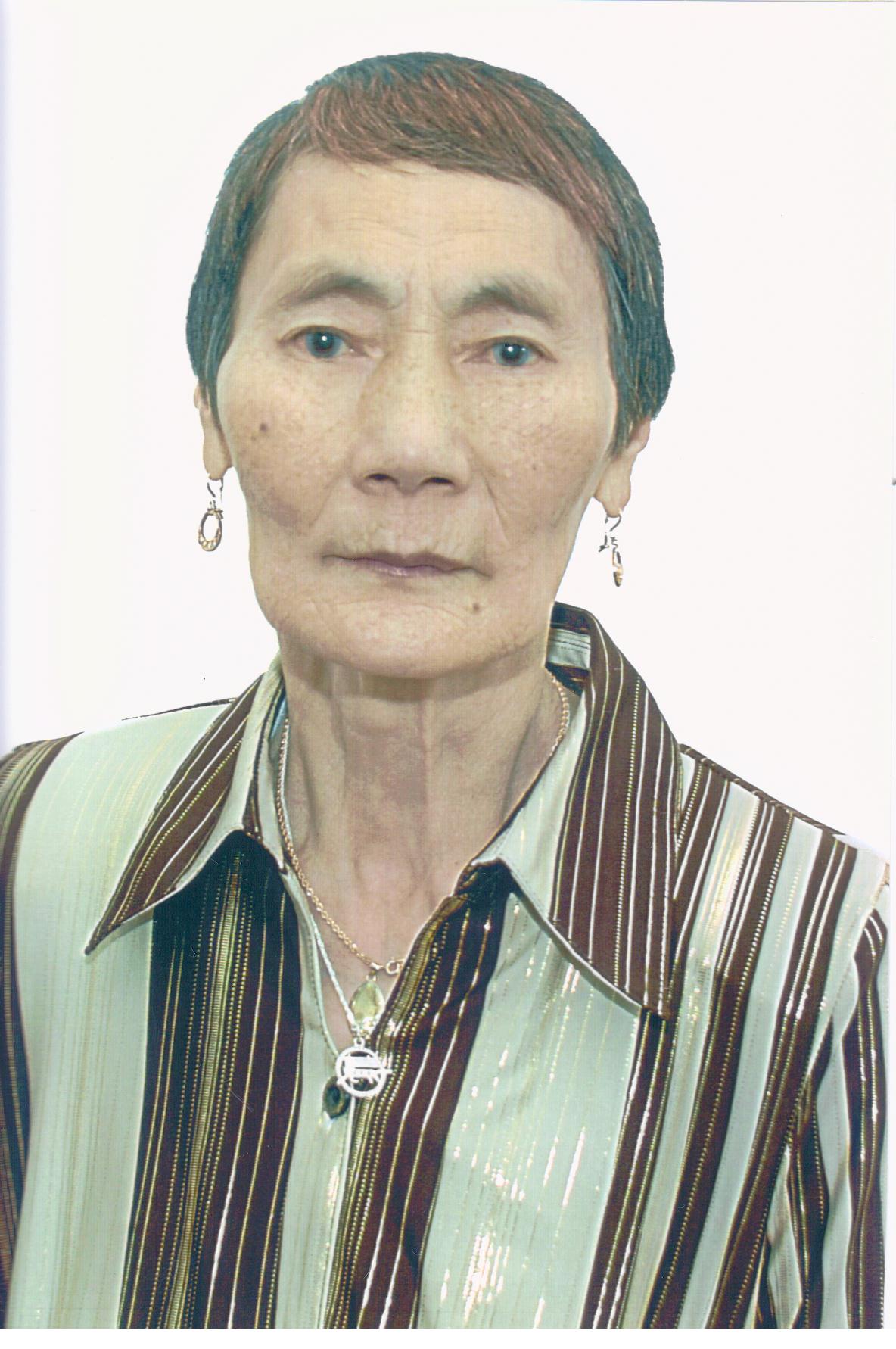 Харитонова Варвара Михайловна
Вахтер Якутского педагогического колледжа
Отличник потребкооперации
Награждена медалью «180 лет потребительской кооперации Российской Федерации», ветеран труда
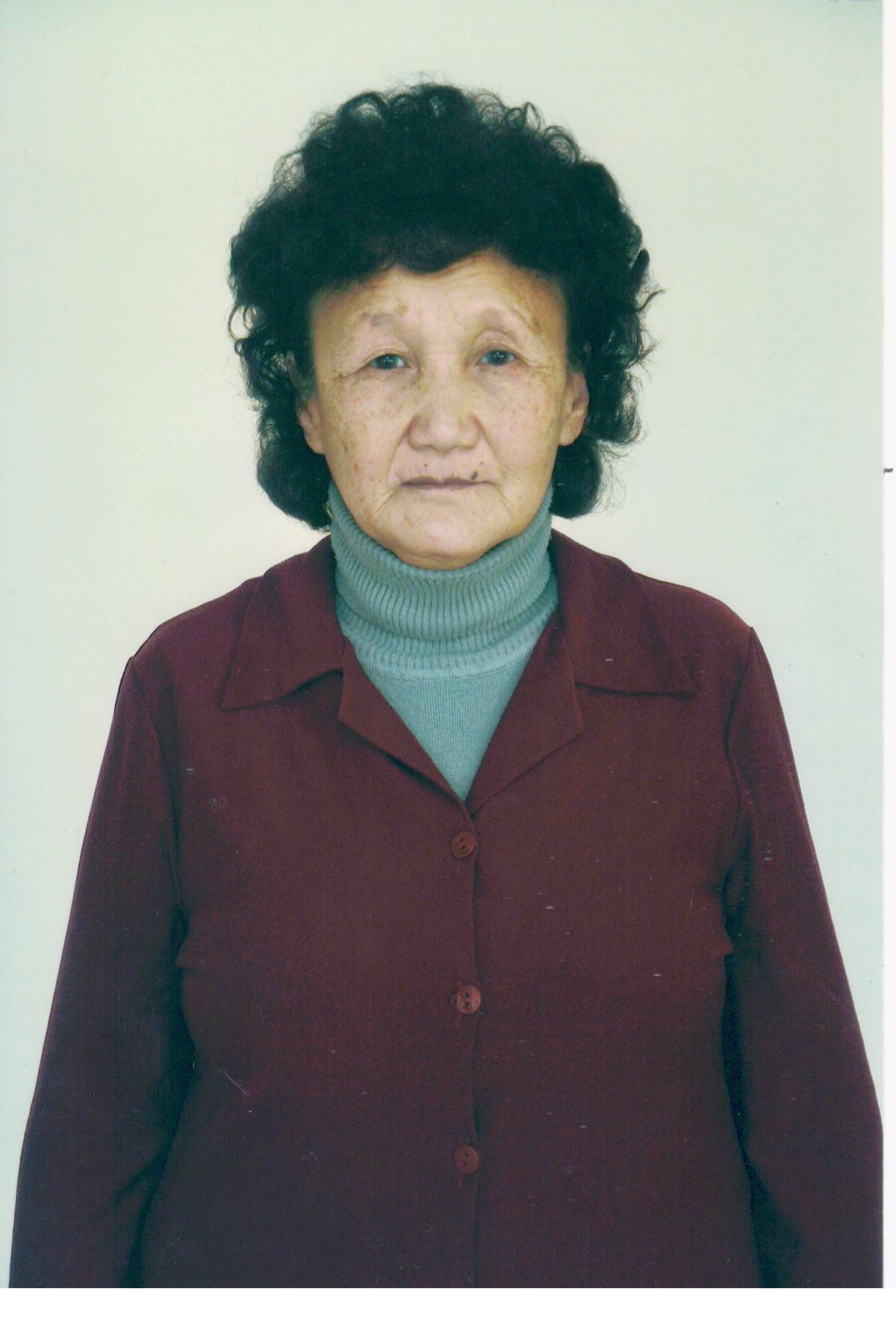 Ощепкова Марина Петровна
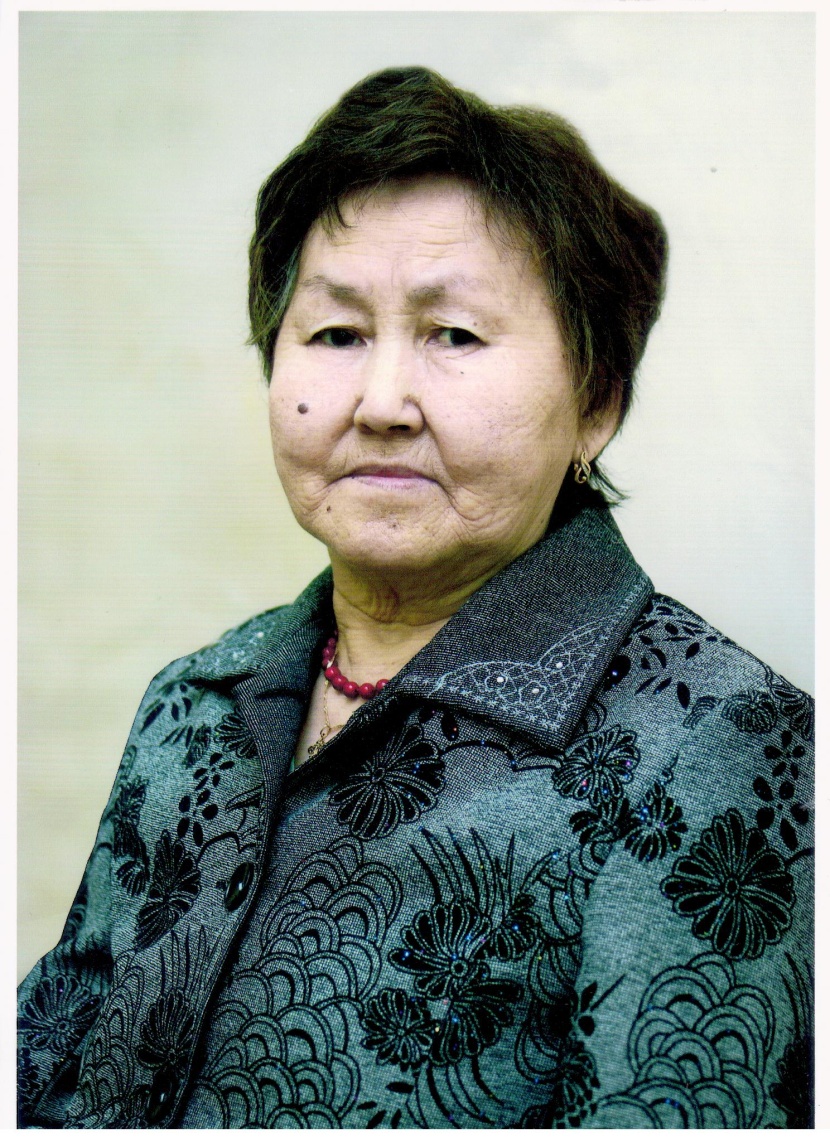 Помощник воспитателя Якутского педагогического училища №2 с 2003 по 2011 годы 
Награждена медалью «Материнская слава»
Ветеран труда
Эверстова Анна Васильевна
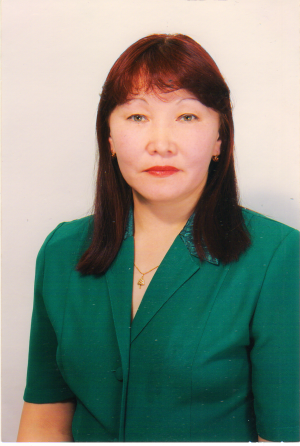 В ЯПК работала бухгалтером
с 1986 года  по 2012 год.
Почетный гражданин Алазейского
     наслега Среднеколымского улуса РС(Я)
Награждена  Почетной грамотой
     Профсоюза работников народного
     образования и науки РФ, Грамотой МО РС(Я)
Ветеран труда